РАЗДЕЛ II.  ШТАТЫ МЕДИЦИНСКОЙ   ОРГАНИЗАЦИИ ФОРМА № 30
Таблица 1100     Должности    и    физические    лица    мо
📌 Включаются сведения по всем категориям персонала медицинской организации, за исключением  научных работников, и независимо от источников финансирования (ОМС, бюджет и внебюджетная деятельность).
📌 Заполняют все медицинские организации в соответствии со штатным расписанием, утвержденным руководителем медицинской организации в установленном порядке и действующим на 31.12.2018г.
📌 Структура штатного расписания медицинской организации должна соответствовать приказам, регулирующим деятельность медицинской организации.
📌 В графы 9, 10 и 11 «Число физических лиц основных работников на занятых должностях» включаются только основные работники (т.е. те сотрудники, трудовые книжки которых находятся в данной организации). Если работник работает на неполную ставку и его трудовая книжка находится в медицинской организации, то его показывают как основного работника.
📌 Внешние  и внутренние совместители в графы с 9 по 15 не включаются, отражаются только как занятые ставки (графы 4, 6 ,8).
📌 Лица, находящиеся в декретном отпуске или долгосрочном отпуске, отражаются  по той должности, на которой они находились в момент ухода (новая графа 17). Отсутствие по причине временной нетрудоспособности в гр.17 не учитывается.
Таблица 1100     Должности    и    физические    лица    мо
В графах 3 и 4 показываем общую штатную численность персонала в целом по организации
В графах 5 и 6 (из граф 3 и 4 соответственно) показываем штатную численность подразделений,  оказывающих медицинскую помощь в амбулаторных условиях
В графах 7 и 8 (из граф 3 и 4 соответственно) показываем штатную численность подразделений, оказывающих медицинскую помощь в стационарных  условиях
Должности и физические лица медицинской организации
В дополнительных графах 18, 19 и 20 (из граф 3, 4 и 9 соответственно) показываем штатную, занятую численность и физические лица следующих организаций, филиалов и структурных подразделений:

1. МО особого типа:
Бюро судмедэкспертизы
ССиНМП им. А.С. Пучкова
ГБУЗ «Центр крови имени О.К. Гаврилова ДЗМ»
ГБУЗ «НПЦМР ДЗМ»
ГБУЗ «НПЦ ЭМП ДЗМ»
ГКУЗ ЦМИ ДЗМ
ГКУЗ особого типа МЦМР «Резерв» ДЗМ
ГБУЗ «ЦЛО ДЗМ»
2. Санаторно-курортные МО
3. Филиал-санаторий в составе МО
4. Отделения переливания крови и ПАО в составе МО
Должности и физические лица медицинской организации
АВТОМАТИЧЕСКИЕ СТРОКИ И ГРАФЫ
Графа 3 = графа   5 + графа   7 + графа 18
Графа 4 = графа   6 + графа   8 + графа 19
Графа 9 = графа 10 + графа 11 + графа 20
Должности и физические лица медицинской организации
📌 Все должности врачей в туберкулезных больницах,  противотуберкулезных диспансерах, фтизиопульмонологических центрах,  туберкулезных отделениях (кабинетах) больниц или поликлиник относятся к должностям фтизиатров, кроме должностей вспомогательных отделений  - рентгеновского, физиотерапевтического, лабораторий и т.д. и специалистов-консультантов не фтизиатров.

📌 Все должности врачей в онкологических диспансерах и онкологических больницах, онкологических отделениях или кабинетах других больниц или поликлиник относятся к должностям врачей-онкологов, кроме должностей врачей-радиологов и других должностей консультантов-специалистов.

📌 Врачей - заведующих отделениями (кабинетами) показывают как специалистов (например, терапевтическими отделениями – как терапевтов).
Должности и физические лица медицинской организации
Штатные должности и фактическая занятость должны быть кратны 0,25

Правила округления при расчете штатной численности работников
Должности и физические лица медицинской организации
Физические лица, не имеющие медицинского  образования, но занимающие должности врачей:
лаборантов,
по лечебной физкультуре,
статистиков,
бактериологов,
указываются в строках 226-228.1 в графе 9,10,11,20.
Штатные и занятые должности, занимаемые ими, показываются по соответствующим строкам врачебных должностей (стр.26, 55, 85, 8).
Пояснительная записка: для врачей-лаборантов предоставить заверенную копию трудовой книжки с датой приема в вашу организацию или письмо с указанием даты приема за подписью главного врача.
Должности и физические лица медицинской организации
ТОЛЬКО с высшим медицинским образованием! Приказ МЗ РФ от 25 декабря 1997 г. № 380
Должность «Врач-лаборант» сохраняется для специалистов с высшим профессиональным (немедицинским) образованием, принятых на работу до 01.10.1999 года. Эти работники могут продолжать профессиональную деятельность в занимаемых должностях без сертификата специалиста.
Должности и физические лица медицинской организации
Физические лица, не имеющие медицинского  образования, но занимающие должности среднего медицинского персонала указываются в строке 229 графа 9,10,11,20.
Из них выделены в строках 230-232 следующие должности:
 медицинских регистраторов,
медицинских дезинфекторов,
инструкторов по лечебной физкультуре и др.

Остальных сотрудников без медицинского образования (инструкторы по трудовой терапии, КККиКП, студенты ВУЗов  и т.д.) показываем в дополнительной строке 232.1 
Пояснительная записка: список должностей сотрудников, не имеющих  медицинского образования, с указанием образования.
Штатные и занятые должности, занимаемые ими, показываются по соответствующим строкам должностей СМП.
Должности и физические лица медицинской организации
Сведения по строке 1 должны соответствовать данным о количестве врачей, представленных в оперативном мониторинге «Вакансии» по состоянию на 31 декабря 2018 года.
Исключение – физические лица без медицинского образования.
включаются сведения по медицинским организациям, их структурным подразделениям и филиалам, расположенным в сельских поселениях сельских муниципальных образований, а также в сельских населенных пунктах, входящих в состав городских поселений или городских округов
только - Главный врач и его заместители! Сверяемся со штатным расписанием.
Должности и физические лица медицинской организации
свидетельство об аккредитации
удостоверение о присвоении квалификационной категории
сертификат специалиста
вместо т.1110
медицинские и фармацевтические работники, имеющие категории или сертификаты по нескольким специальностям, показываются в отчете 1 раз – по основной должности;
каждого сотрудника показываем один раз – либо в гр.15, либо в гр.16 (т.е. сумма граф 15  и 16 должна быть равна или меньше гр.9);
пояснительная записка – список по должностям (без ФИО) с указанием должности и причины отсутствия сертификата или аккредитации.

 Строка 126 «Имеют два и более сертификатов» - заполняются графы 9 и 17.
Должности и физические лица медицинской организации
В графе 16 «Имеют свидетельство об аккредитации» Высшее медицинское или фармацевтическое образование:
Письмо МЗ РФ от 18.07.2018 № 16-5/10/2-4709
Должности и физические лица медицинской организации
Cреднее медицинское или фармацевтическое образование:
Должности и физические лица медицинской организации
Стр.65 Врач приемного отделения

Показываем все должности врачей приемного покоя – в соответствии со штатным расписанием организации.

ОБРАТИТЕ ВНИМАНИЕ! 
Пр.№1183н: в медицинской организации, оказывающей специализированную медицинскую помощь, или при наличии в медицинской организации структурного подразделения, оказывающего специализированную медицинскую помощь, наименование должности "врач приемного отделения" дополняется наименованием должности врача соответствующей специальности. Например, "врач приемного отделения - врач терапевт".

Показываем должность «врач приемного отделения», независимо от клинической специальности, которую он имеет.
Должности и физические лица медицинской организации
📌 Строка 123 «врачи клинических специальностей» заполняется автоматически:
акушеры-гинекологи,
аллергологи-иммунологи,
гастроэнтерологи,
гематологи,
гериатры,
дерматовенерологи,
диабетологи,
здравпунктов,
инфекционисты,
кардиологи, детские кардиологи,
колопроктологи,
неврологи,
неонатологи,
нейрохирурги,
нефрологи,
врачи общей практики (семейные),
онкологи, онкологи детские,
оториноларингологи,
офтальмологи,
педиатры,
по медицинской реабилитации,
по рентгенэндоваскулярной диагностики и лечению,
приемного отделения,
профпатологи,
психиатры, психиатры детские, психиатры подростковые,
психиатры-наркологи,
пульмонологи,
ревматологи,
скорой медицинской помощи,
терапевты,
токсикологи,
травматологи и ортопеды,
урологи, урологи-андрологи детские,
фтизиатры,
хирурги, хирурги детские,
хирурги пластические,
сердечно-сосудистые хирурги,
торакальные хирурги,
челюстно-лицевые хирурги,
эндокринологи, эндокринологи детские.
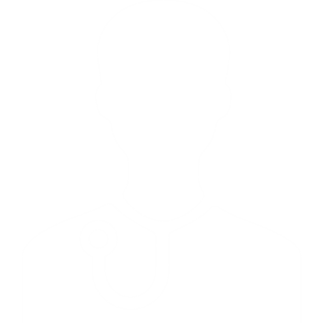 Должности и физические лица медицинской организации
Включаются сведения по специалистам с высшим немедицинским образованием.

Строка 127 считается автоматически как сумма строк со 128 по 138
Должности и физические лица медицинской организации
Количество провизоров всего (стр.139 гр.9) – это сумма строк со 140 по 142 плюс провизоры с аккредитацией.
Должности и физические лица медицинской организации
Сведения по строке 143 должны соответствовать данным о количестве СМП, представленных в оперативном мониторинге «Вакансии» по состоянию на 31 декабря 2018 года.
Исключение – физические лица без медицинского образования.
В строке 147 показываем количество сотрудников из числа СМП, имеющих сертификат «Организация сестринского дела» или «Управление сестринской деятельностью»

ЗАПОЛНЯЕТСЯ ВСЯ СТРОКА!!!
Должности и физические лица медицинской организации
В строке 150 «Заведующие» показываем следующие должности:
заведующий молочной кухней,
заведующий здравпунктом –фельдшер (медицинская сестра),
заведующий ФАП – фельдшер (акушер, медицинская сестра),
заведующий кабинетом медпрофилактики – фельдшер (медицинская сестра),
заведующий отделом, отделением, лабораторией, кабинетом зубопротезирования

В строке 157 «инструкторы по лечебной физкультуре» 
    в графах с 3 по 8 , 17, 18 показываем штатные и занятые должности ВСЕХ сотрудников на данной должности,
    в графах 9 – 11, 20 показываем ТОЛЬКО сотрудников, имеющих медицинское образование.
ВНИМАНИЕ! Удалена строка «Инструкторы по лечебной физкультуре (без среднего медицинского образования)» (ранее строка 213, ф.№30 за 2017 год)
Должности и физические лица медицинской организации
Строка 159 графа 9 заполняется автоматически как сумма строк 160-162.2 графа 9.
Строка 163 графа 9 заполняется автоматически как сумма строк 164-166.2 графа 9.
Строка 198 графа 9 заполняется автоматически как сумма строк 199-201.1 графа 9.
Типичная ошибка!
Сертификат «лабораторная диагностика» ОШИБОЧНО показывали в строках «лабораторное дело» и «гистология». Будьте внимательны – уточняйте, какая специальность указана в сертификате.
Должности и физические лица медицинской организации
Строка 167 считается автоматически как сумма строк с 174 по 193, плюс дополнительные строки 193.1 и 193.2.  Так же есть проверка на равенство с суммой строк 168 - 173.1
Строки 168 - 173 заполняются на основании документа об образовании – сертификата!!!
В дополнительной строке 173.1 показываем медицинских сестер с иными сертификатами
В дополнительной строке 193.1 показываем:
-    главная медицинская сестра.
В дополнительной строке 193.2 показываем:
медицинская сестра,
медицинская сестра участковая врача-фтизиатра,
медицинская сестра участковая врача-психиатра
Должности и физические лица медицинской организации
Строка 202 считается автоматически как сумма строк с 203 по 206.

Сюда включаются помощники:
врача-эпидемиолога,
врача-паразитолога,
врача по гигиене детей и подростков,
врача по гигиене питания,
врача по гигиене труда,
врача по гигиеническому воспитанию,
врача по коммунальной гигиене,
врача по общей гигиене,
врача по радиационной гигиене,
помощник энтомолога, 
и т.д. в соответствии с действующей номенклатурой должностей
Должности и физические лица медицинской организации
Строка 217 считается автоматически как сумма строк с 218 по 219.2.
Строки 220 - 223 заполняются автоматически из закладки «1100 Прочие»
Таблица 1101Таблица изменена!
Наличие должностей и физических лиц в отделениях (кабинетах) медицинской профилактики указываем в том случае, когда организован кабинет, то есть:
выделено для него помещение 
аппаратура и оборудование
осуществляется учет в установленном порядке
утверждено положение о кабинете
в штатном расписании предусмотрен специалист
Таблица 1102Таблица изменена!
не более т.1100 стр.151+143 гр.5,6,10
не более т.1100 стр.151+208 гр.5,6,10
не более т.1100 стр.151+148 гр.5,6,10
не более т.1100 стр.151+167 гр.5,6,10
Таблица 1103 Средний медицинский персонал смотровых кабинетов (из таблицы 1100)
не более т.1100 стр.143 гр.5, 6, 10
Наличие должностей и физических лиц в смотровых кабинетах указываем в том случае, когда организован кабинет, то есть:
выделено для него помещение 
аппаратура и оборудование
осуществляется учет в установленном порядке
утверждено положение о кабинете
в штатном расписании предусмотрен специалист
Таблица 1105   Персонал станций (отделений) скорой медицинской помощи (из таблицы 1100)
Данную таблицу заполняет только 
ГБУ «Станция скорой и неотложной медицинской помощи им. А.С. Пучкова ДЗМ»
Таблица 1107Участки медицинских организаций, оказывающих медицинскую помощь в амбулаторных условиях
Число участков должно быть равно числу штатных должностей участковых врачей 

Сведения отражаются только в целых числах.
норматив численности населения на участке
В соответствии  с  приказом   Минздрава  России от 15.05.2012 № 543н “Об утверждении положения об организации оказания первичной медико-санитарной помощи взрослому населению” в амбулаторно-поликлинических учреждениях могут быть организованы следующие участки: 

терапевтический, с численностью прикрепленного взрослого населения (18 лет и старше) в количестве 1700 чел.;
врача общей практики, с численностью прикрепленного взрослого населения (18 лет и старше) в количестве 1200 чел.;
семейного врача, с численностью прикрепленного взрослого и детского населения в количестве 1500 чел.;
комплексный терапевтический, с численностью прикрепленного населения (взрослого и детского) в количестве 2000 чел.

В соответствии с приказом Минздрава России от 16.04.2012 №366н "Об утверждении Порядка оказания педиатрической помощи" рекомендовано на 1 врача-педиатра участкового 800 прикрепленного детского населения
Таблица 1108
Комплексный терапевтический участок формируется из населения врачебного участка с недостаточной численностью прикрепленного населения (малокомплектный участок) или населения, обслуживаемого врачом-терапевтом амбулатории и населения, обслуживаемого фельдшерско-акушерскими пунктами (фельдшерскими пунктами)
Комплексный терапевтический участок – обслуживается врачом терапевтом участковым, медсестрой и фельдшером (акушеркой), ФАП, ФП
К малокомплектным участкам относят участки,  численность прикрепленного населения на которых на 200 человек ниже установленных нормативов.


НЕ ЗАПОЛНЯЕМ – В ГОРОДЕ МОСКВА ИХ НЕТ!!!
Таблица 1109Число полных лет по состоянию на конец отчетного года
т.1100 стр. 1 графа  9
т.1100 стр. 4 графа  9
т.1100 стр. 139 графа  9
т.1100 стр. 143 графа  9
т.1100 стр. 213 графа  9
т.1100 стр. 127 графа  9
Людмила Владимировна Григорьева 
GrigorievaLV1@zdrav.mos.ru

Инна Михайловна Клещунова
KleschunovaIM@zdrav.mos.ru

Наталья Владимировна Михайлова
MikhaylovaNV7@zdrav.mos.ru

Телефон для консультаций - 8-495-530-12-69
Спасибо за внимание!